JUAN SANZ Y PALANCA
Nombre Civil: Juan
Fecha Nacimiento: 11 de agosto de 1880
Lugar Nacimiento: Pamplona
Sexo: Varón
Fecha Asesinato: 30 de julio de 1936
Lugar Asesinato:  Casa de Campo (Madrid)
Orden Religiosa: Religioso y Mártir del Instituto de los Hermanos de las Escuelas Cristianas La Salle (F.S.C.)
Datos Biográficos Religiosos:
 Ingresa en Bujedo con 17 años, pero los superiores consideraron conveniente dejarle durante algún tiempo en el Noviciado Menor, para que se acostumbrara a la nueva vida. 
Tenía 18 años cuando pasó al Noviciado y tomó el hábito
19/03/1899 – Primeros votos temporales
10/07/1910 – En Bujedo, emitió sus votos perpetuos.
Nombre religioso: Hermano Crisólogo.
Ejerció su apostolado en diversas escuelas tanto del norte como del centro y del sur de la geografía española. Después de lo cual fue nombrado director de la Escuela de Peñuelas en Madrid, en dos ocasiones, y de la escuela de Viloria de la Rioja.Tanto de profesor como de director se distinguió por su espíritu risueño y juvenil, por su dinamismo, por su serenidad. En Viloria, particularmente, durante su estancia brotaron nuevas vocaciones. En 1931, descargado de responsabilidad de Director, fue a dar clase a la Escuela de Santa Susana.
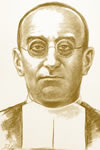 JUAN SANZ Y PALANCA
Datos Biográficos Extendidos:
Martirio y Asesinato:
El 30 de julio de 1936 fue con el Hno. Esteban Vicente a la Procura para una breve gestión, y estando allí se presentaron los milicianos que detuvieron a los Hermanos. Otras versiones dicen que se habían refugiado en la Procura desde hacía días, a causa de que la Escuela de Santa Susana estaba en el objetivo de los milicianos. Sea como fuere, él junto al Hermano que le acompañaba fueron unidos a los cinco de la comunidad, y recibieron juntos la palma del martirio. Tenía 55 años.Ocho Hermanos incluidos en este proceso de la diócesis de Madrid estaban en la comunidad de la Editorial Bruño, la imprenta de textos escolares escritos por los Hermanos para sus escuelas y que frecuentemente, por su valor, eran utilizados también en las escuelas del estado.
El 30 de julio un grupo de milicianos comunistas llegaron a la imprenta con la escusa de deberla inspeccionar porque se escondían armas y dinero. No encontraron nada, pero hicieron igualmente subir a los Hermanos sobre un camión y les condujeron a una zona fuera Madrid, llamada Casa de Campo, donde los asesinaron.
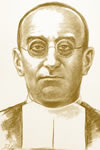 JUAN SANZ Y PALANCA
¿En qué lugar se encuentran los restos mortales?
No se desconoce
¿En qué fecha fue Beatificado?
El 13 de octubre de 2013, en Tarragona 
¿En qué fecha fue Canonizado?
Aún no está canonizado
Fiesta Canónica:
30 de Julio
06 de noviembre, Festividad de los Mártires durante la Persecución Religiosa durante el siglo XX
Fuentes:
https://es.catholic.net/op/articulos/37051/crislogo-juan-sanz-y-palanca-beato.html
Santos Lasianos de ayer y de ma ña na …. (Hermanos de las Escuelas Cristianas)
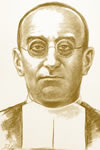